Adult Social Care Information Meeting for Parents and Carers
26 November 2024
Welcome!
Plan for the day:

10:00: Welcome and introductions

10:10 – 11:00am: Presentations
What is the process of moving from children’s social care to adulthood?
Who is eligible for support from adult social care, and what types of support are available? 
What support and options exist for adults who are not eligible for adult social care? 
How does support from the NHS change as young people become adults? 
What support is available for parents and carers?

11:00am – 11:15am: Tea break

11:15am – 12:00pm: Question and answers
The Transition Pathway from Children's Social Care to Adult Social Care (1)
Carolyn Greenaway, Head of Service, Children & Young People with Disabilities
This process applies to all young people who either have an allocated social worker or are in receipt of a short breaks package.


Age 14 onwards  





Age 16
T  r  a n s  I   t   I  o n s

 P a n e  l
Social workers and CYPD Hub staff will begin to talk to parents about transition and make them aware of the process and the potential changes.
Referral will be completed to Adult Social Care, and key information will be shared to inform planning.
Social worker will attend EHC Annual Review
The Transition Pathway from Children's Social Care to Adult Social Care (2)
Carolyn Greenaway, Head of Service, Children & Young People with Disabilities
This process applies to all young people who either have an allocated social worker or are in receipt of a short breaks package.


Age 17





Age 18
T  r  a n s  I   t   I  o n s

 P a n e  l
An Adult Social Care worker will be allocated to work alongside the Children’s Social Worker and participate in meetings and joint visits.
Care Act Assessment will be completed and a care and  support package proposed.
A Mental Capacity Assessment will be completed if this is required.
At age 18 responsibility for any ongoing care and support package will transfer to Adult Social Care.
Education, Health and Care Plans (EHCPs)Denise Watts (Head of Statutory SEND Services)Preparing for Adulthood (16-25) - Barking and Dagenham SEND Local Offer
Education, Health and Care Plan (EHCP) is a legal document that outlines the special educational needs and support requirements of children and young people up to the age of 25 (who continue with education and training pathways).

The EHCP can identify the support needed for a smooth transition, addressing health and wellbeing, and employment for those who do not wish to continue in education and training beyond participation age.

It is essential for planning and preparing for adulthood. Focussed conversations with families, young people and professionals across education, health and social care start in Year 9.

Important for all relevant professionals and agencies to be involved in order to ensure a smooth transition and to identify the support needed for the individual to achieve their goals, making it easier for them to lead a fulfilling life

Transitioning to adult health services can be challenging for individuals with EHCPs. The transition can impact an individual's care and support network and may require additional support to maintain access to essential healthcare services.

EHCPs can help in transitioning to adult health services by outlining the individual's health needs and requirements. This can include information about medical conditions, medication, and health goals.
Who is eligible for support from adult social care and what types of support are available? 
Sam Hanson and Clare Brutton
Who is eligible for support:
Under the Care Act 2014, an adult with Learning disabilities, learning difficulties, AHDA and autism who self- refer, or referred from special needs school, other agencies or our health stakeholders are eligible for Care Act assessment.

When they are assessed under the Care Act 2014 and meets the eligibility criteria then they will qualify for social care support. 

When eligible, financial assessment will take place by FNA team to determine how much a young person should contribute towards their care.

If they are not eligible, they are signposted to other agencies within Barking and Dagenham.

Types of support:
At age 14, a young person with moderate, or severe learning disabilities or sensory impairment begins transition from Children Services and Adult Social Disability Service progress with smooth transition to adulthood. 

The Disability Service works closely with the young person and family to develop a transition plan and outline goals.
Who is eligible for support from adult social care and what types of support are available? 
Sam Hanson and Clare Brutton
The type of support provided is to commission a care package at home for carers to visit.
Care package could be on managed budget or Direct payment managed by families or Independent Living Agency.
To commission a day centre.
To commission a PA to take service users in leisure activities in their community.
To find a supported living accommodation if their families are unable to manage them at home anymore.
To find shared lives if they would like to live with other families.
To commission transport service if need is established.
Refer young persons to an Advocacy Service to support them in assessment if they do not have family or families are not acting in their best interest. (Refer to IMCA 39A  if they do not have a capacity and Care Act Advocate if they struggle to make difficult decisions).
Young Adult with employment support are signposted to employment support in LBBD to assist them.
What support and options exist for adults not eligible for adult social care? 
Fiona Russell
Work underway to develop a community independence offer, collaborating with residents and providers
Working to collate existing activity and to develop ideas or activities for the gaps
Based on four themes:
Housing and safety
Finances, employment and learning
Family, friendships and connections
Health and wellbeing
Each theme is split into two categories:
What is universally available 
What is targeted for people with learning disabilities or autistic people
Intention to promote widely but also to keep building and developing
Welcome your ideas and comments on key areas to include

Also working to develop a ‘LDA hub’ at Heathlands – developing facilities for: information and advice; employment and learning; and health
How does support from the NHS change as young people become adults?  
Taiwo Odukoya on behalf of Melody Williams NELFT
CAMHS to Adult Mental Health Wellness Team (MHWT)
Fortnightly transition meeting takes place to support clients moving from children (CAMHS) to adult MHWT services.
Aim of meeting is to provide a holistic needs assessment tailored to the personal circumstance and health, care and life needs of young adults aged 18-25 years, their parents/carer(s), family and friends as they transition into adult services.
Multi service involvement in the transitions meeting
Dedicated 18-25 workers employed to support a smooth process of transition and maintaining contact within the new team
Builds relations and understanding of criteria/support offer between children and adult mental health services

Community Learning Disabilities Team (CLDT)
The (CLDT) has an open referral system which accepts any referral from families, carers and statutory and voluntary agencies.
The service is for anyone over 18 years of age, diagnosed with learning disability, who can benefit from the input the CLDT offers.
Referrals are accepted from 17.5 years of age for eligibility and registration purposes to ensure a smooth transition to our adult service.
CLDT requests Transition/Transfer of Care meetings from agencies involved in the young person’s care, including any MDT or care reviews occurring within the 6-month transition period.
CLDT attends a monthly Transition meeting, led by Children’s Social Care, for anyone reaching the age of 18 to assist with the transfer into our service.
Any referral to CLDT, benefits from the inclusion of evidence of learning disability where available, if not already known/registered with the Team.
How does support from the NHS change as young people become adults?  
Taiwo Odukoya on behalf of Melody Williams NELFT
Adult Autism Team
Any young person  that turns 18 are still on the waiting list for a diagnostic assessment for autism will be transferred to adult service.
They will join the waiting list from the date of referral to children’s services, so reflects the original referral point.  
Young adults will be able to access post diagnostic service offer once diagnosed.
There are early plans to support the exploration of an ‘all age autism’ service 

Early Intervention in Psychosis 
Service covers those aged14-65 years with first time presentation of suspected symptoms of psychosis episode of psychosis or have commenced treatment in the last 6 to12 months. By nature of the service age range the transition is not as complex – however any young person under 18 would have a linked CAMHS clinician.

Other health services
For many acute (hospital) based health services the change between Children and Adult takes place at age 16, not age 18 and is completed on a ‘specialism-by-specialism’ basis. There is not the equivalent of a community paediatrician in the adult clinical world, so hence why a young person may find that they are now seeing multiple different  clinicians 
Wider community provision for example physio/SLT will be based on what the ongoing needs are and if the adult services are commissioned for those needs, then again it will be a case-by-case basis.
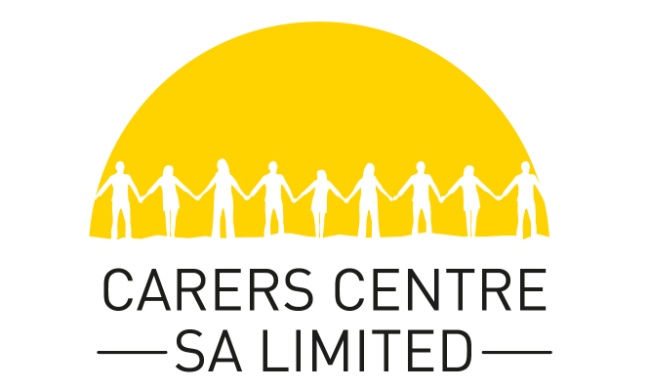 What support is available for parents and carers?
Sharon Cumberbatch
Charity 

Deliver funded projects (LA, Trusts, Donations etc.)

Deliver specific projects across B&D, Thurrock, Havering

Our mission statement is “striving to make a difference”

Purpose to support informal carers and their families
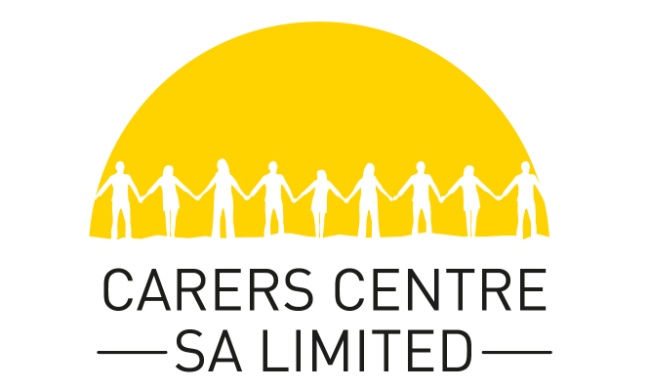 What support is available for parents and carers?
Sharon Cumberbatch
Advocacy

Emotional support

Training

Welfare benefits and income maximisation

Carers peer support groups

Information Events

Social Events, trips, parties etc.

SENDIASS (B&D)

Young Carers Project – B&D and Thurrock
CARERS CENTRE SA LIMITED
334 HEATHWAY, DAGENHAM, RM10 8NJ
TEL: 020 8593 4422
Email: carers@carerscentre.org.uk
WEBSITE: www.carerscentre.org.uk
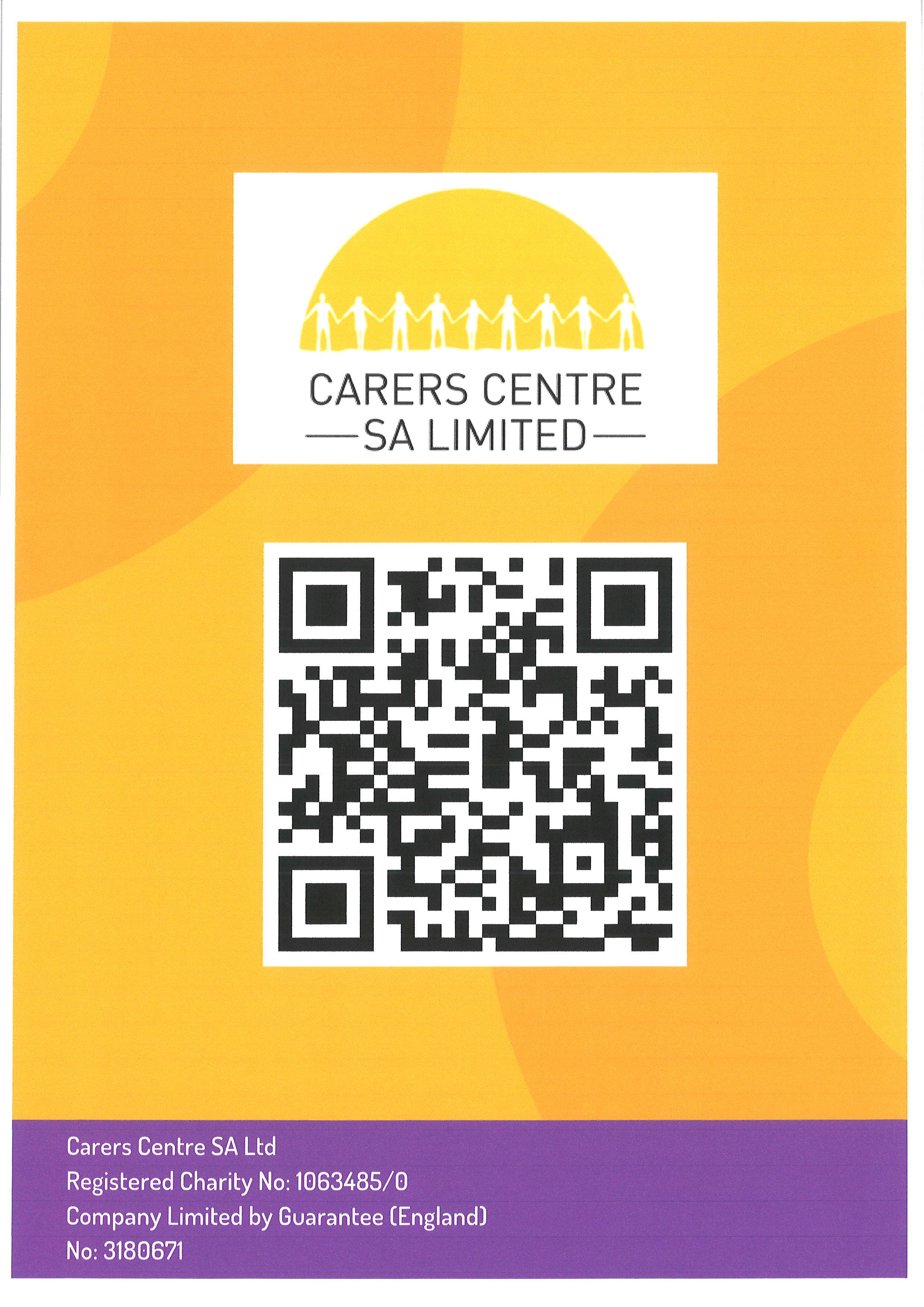 Tea break – 11:00am – 11:15am
Question and answer session